中学生・水害①
避難できない
人間の心理を理解する
国土交通省　近畿地方整備局
豊岡河川国道事務所
(資料提供・編集協力)豊 岡 市
1
2
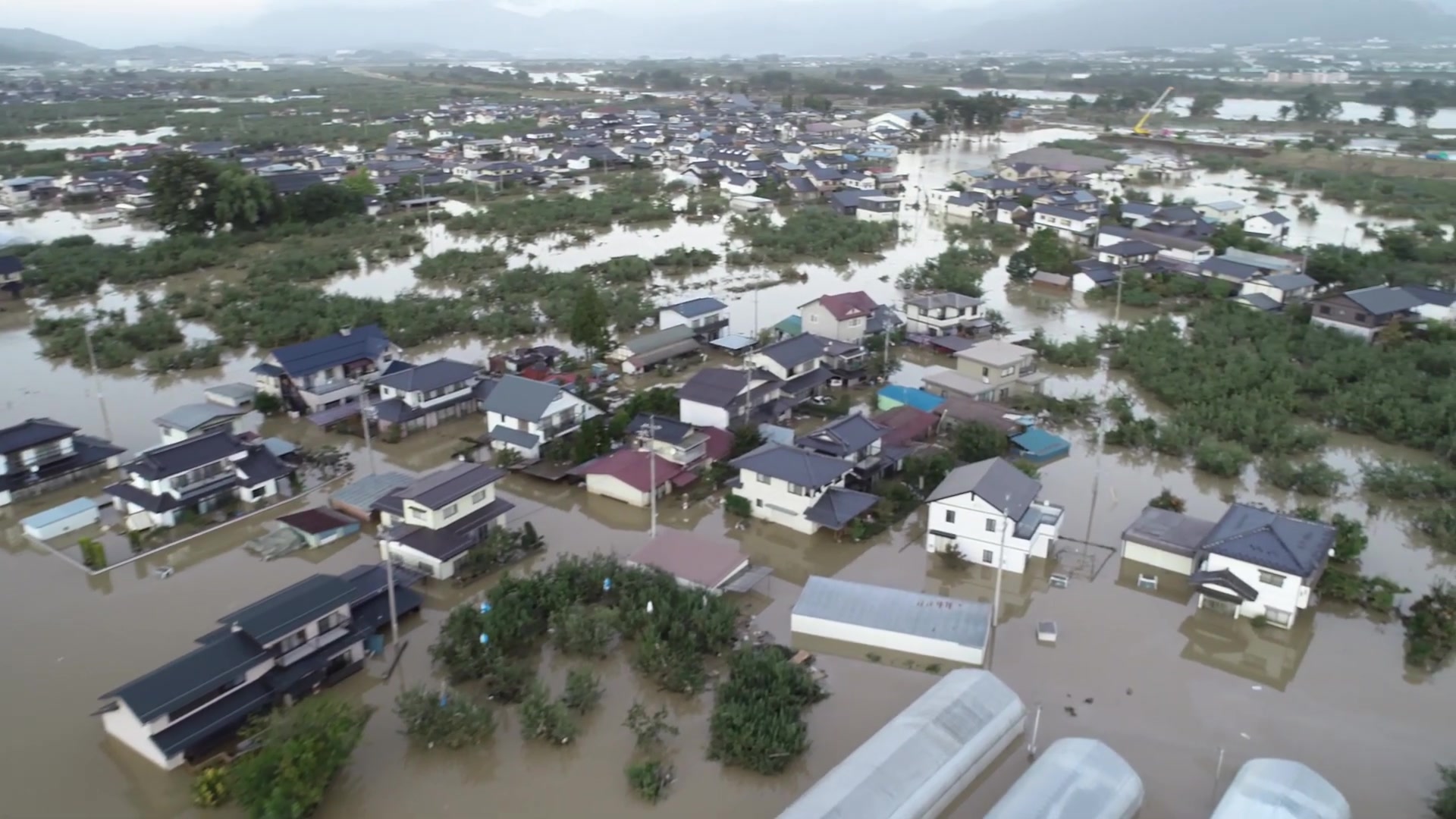 令和元年　東日本台風
主に、10月中旬～
長野県
写真）	出展 ：国土地理院2019/10/13撮影　UAVによる動画からのキャプチャ
統計）	出展 ：消防庁　「令和元年台風第１９号及び前線による大雨による被害及び消防機関等の対応状況（第58報）」　2019年11月25日9時00分
死者１１８名
行方不明者 ３名
※10月25日からの大雨による被害を含む
2
撮影地）　長野県長野市（2019年10月13日）
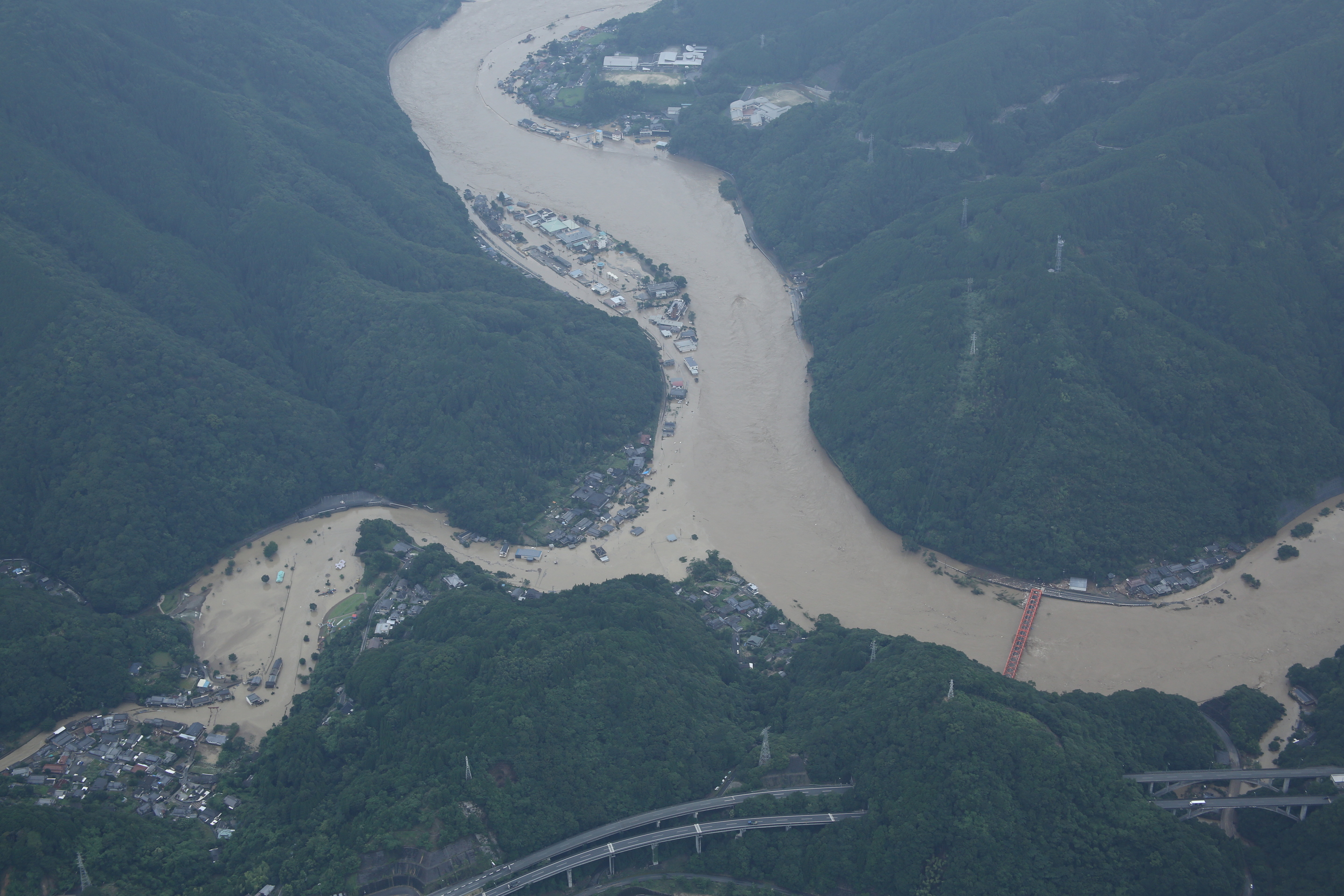 令和２年７月豪雨
熊本県
3
撮影地）　球磨川（熊本県八代市坂本町）　＜国土地理院2020/07/04撮影＞
平成16年　台風23号
！
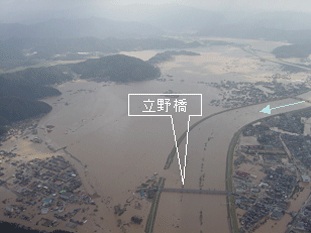 川のながれ
たちのおおはし
立野大橋
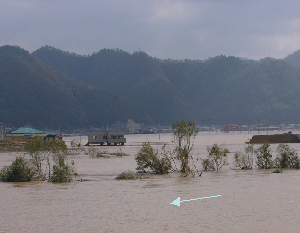 ていぼう
川の堤防がこわれて
川の水が町にあふれた
とよおかし
たちの
豊岡市立野 上空
川のながれ
まるやま
とよおかし
たちの
豊岡市立野（円山川右岸）
写真｜国土交通省　豊岡河川国道事務所
4
平成16年　台風23号
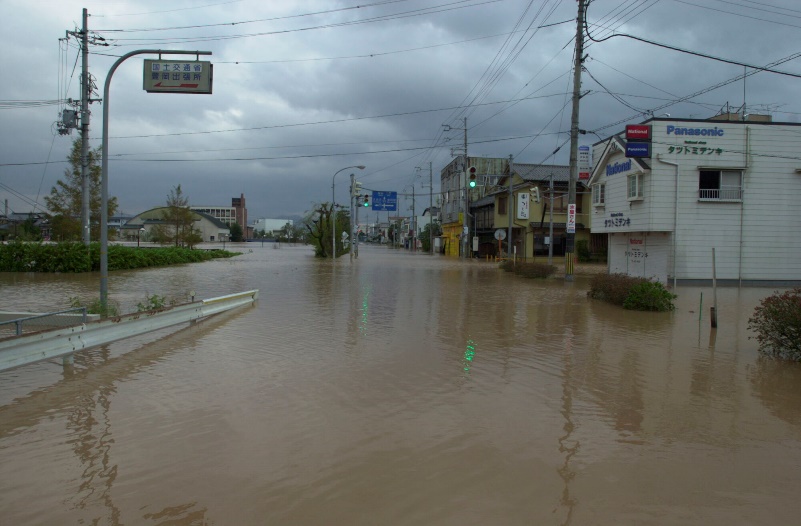 たくさんの家が水びたしになった
車が流された
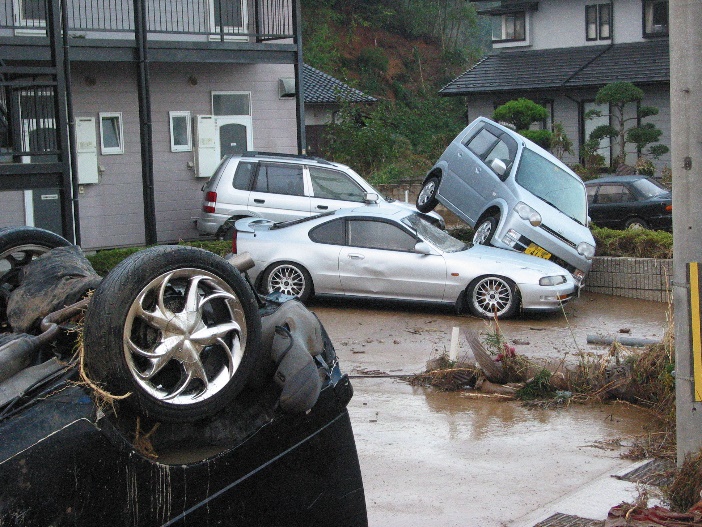 とよおかし
たちの
豊岡市　立野
とよおかし
いずしちょう
豊岡市　出石町
5
写真｜国土交通省　豊岡河川国道事務所
水害が起こりそうなときどうしますか？
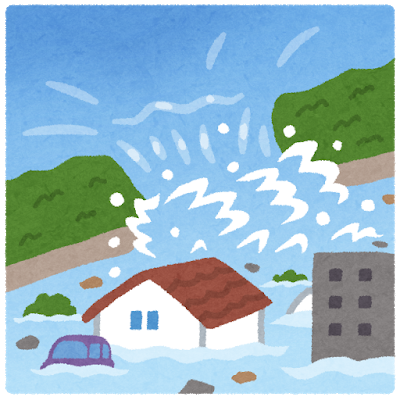 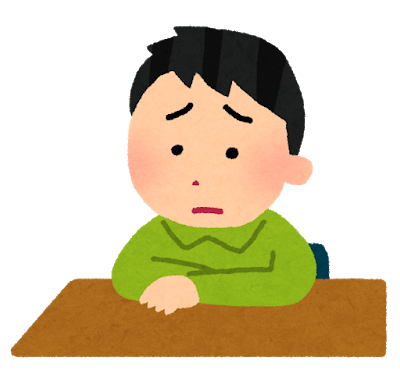 6
在宅避難
避難所避難
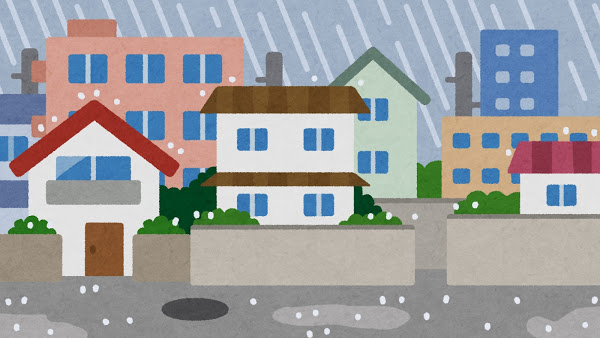 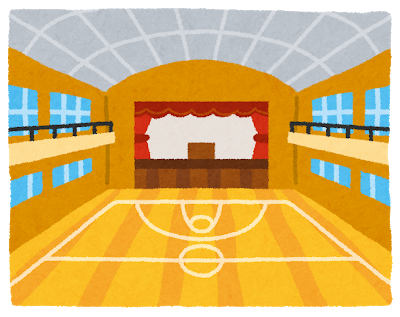 命を守る
最終手段のひとつ
分散
避難
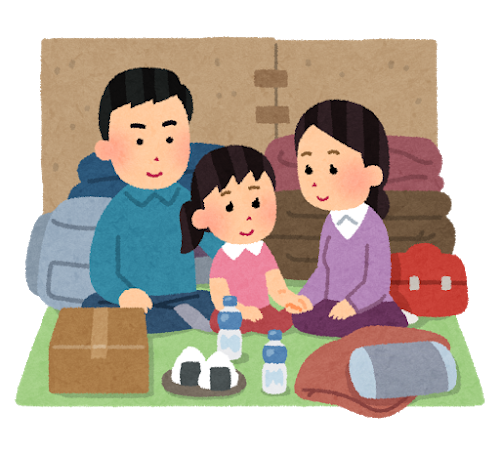 ※おうちが安全な場合
しんせき
ちじん
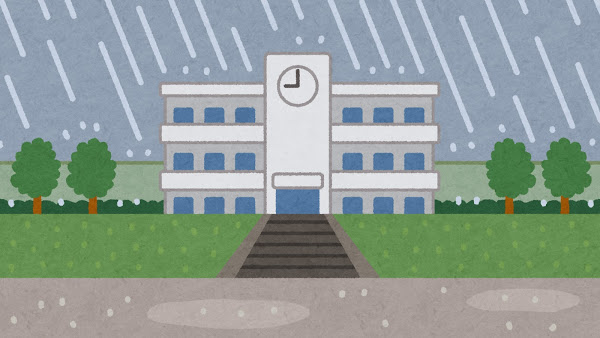 車中避難
親戚・知人宅
ホテル
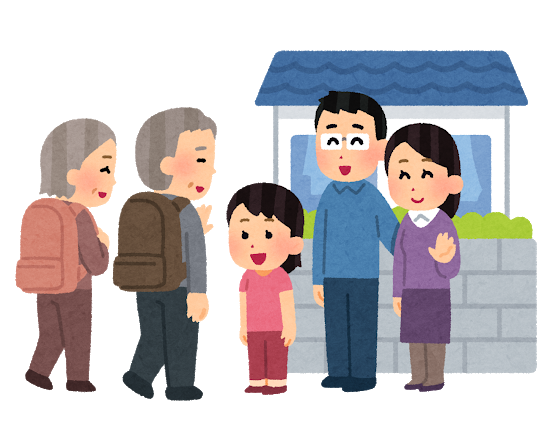 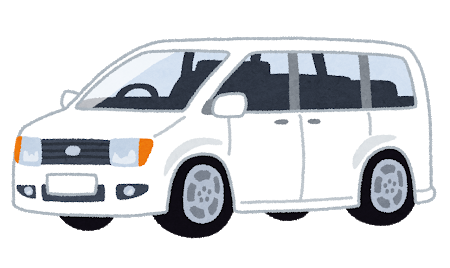 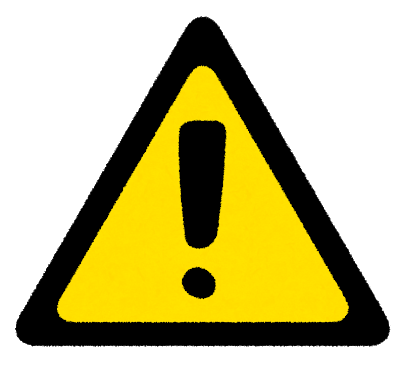 エコノミークラス症候群
7
[Speaker Notes: 【セリフ例】
まず、１つめの避難を考えるポイント
「要点１　避難所以外の避難、分散避難も選択肢」

さきほど、「『避難』とは難を避ける行動のことです。
避難所に行くことだけが避難ではありません。」とありましたが、
言い換えれば、

クリック①：
　災害から命を守る、かつ、できるだけ３密を避ける
　避難を考えて行動をしていくということです。

クリック②：
　一言に避難といっても、多様な避難が考えられます。

クリック③（左上）：
　多くがイメージする、避難所避難。
クリック④（右上）：
　在宅避難（自宅の２階にとどまるため、自宅避難や垂直避難とも呼ばれます。）
　これは、自宅で安全が確保されている場合に限ってとれる避難です。
クリック⑤（左下）：
　学校などの避難所や、自宅だけでなく、
　親戚・知人宅（黒潮町内にはかなりすくないですが）などへの
　避難も
クリック⑥（右下）：
　避難所に入らないまでも、避難所の駐車場まで行って
　車のなかで過ごすというとも選択肢のひとつです。
　ただし、この場合は、特にエコノミークラス症候群の危険性も
　あることを頭においておかなければなりません。]
水害時、たいせつなこと
早めの避難行動=命を守る
8
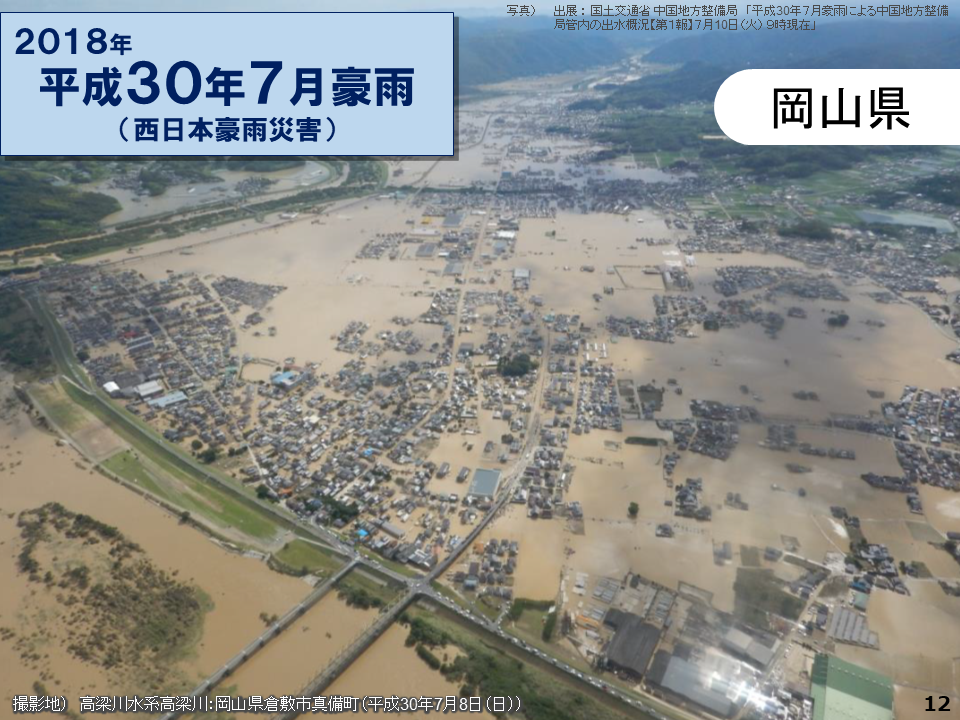 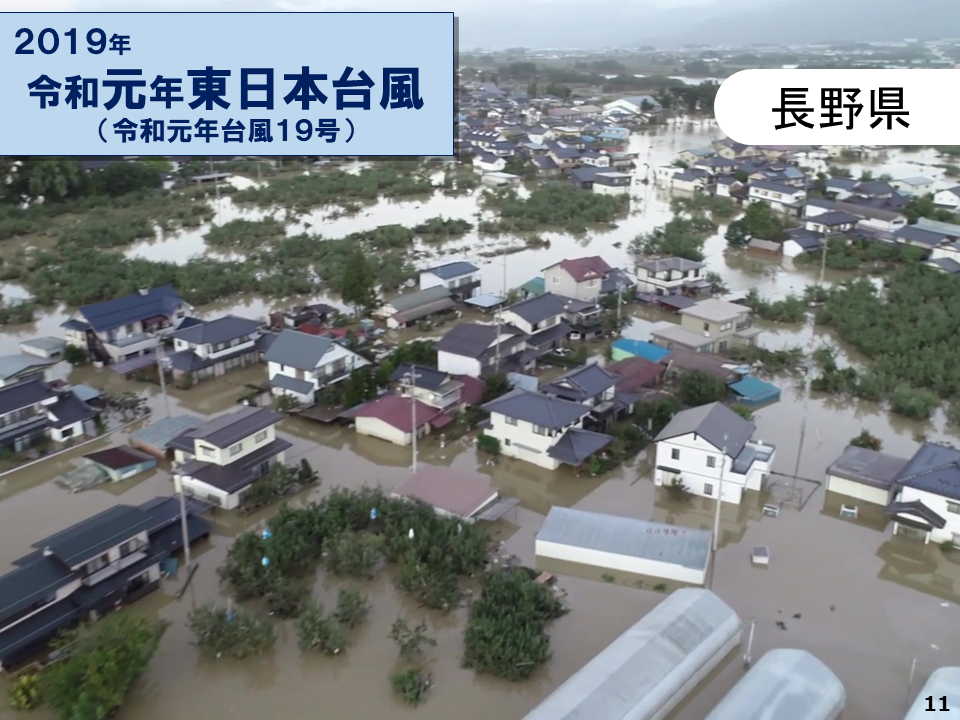 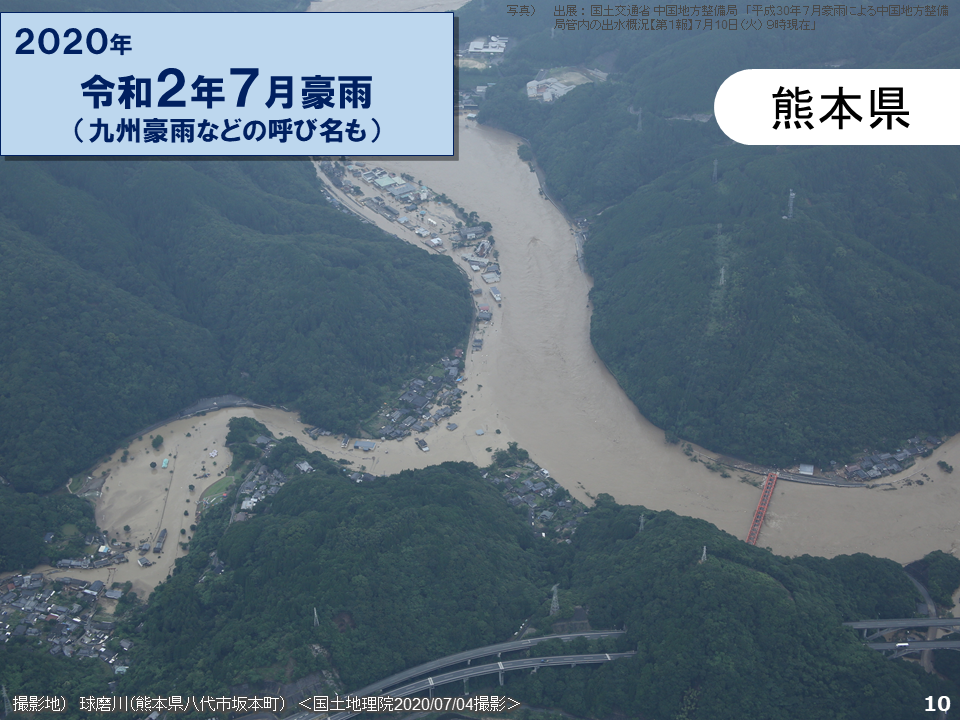 毎年毎年、
水害で犠牲者が出てしまっています
亡くなってしまった方もいます
9
水害で　亡くなってしまった人　の中には
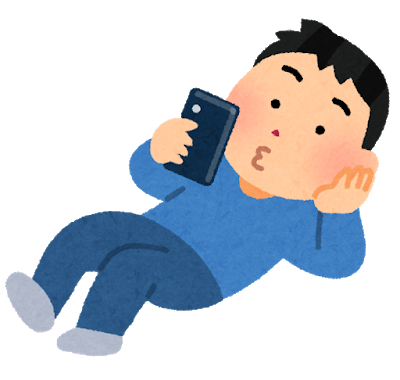 前も大丈夫だった
今回もきっと大丈夫
どうしよう
どうしよう
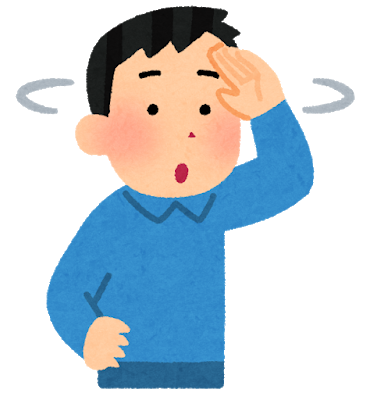 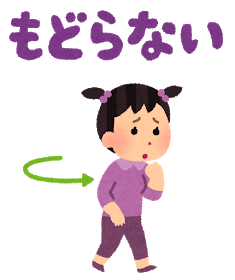 避難が必要と思っておらず
避難できなかった人
避難判断に迷ってしまい
避難できなかった人
といった　心理の面の問題で
逃げられなかった人もいました
10
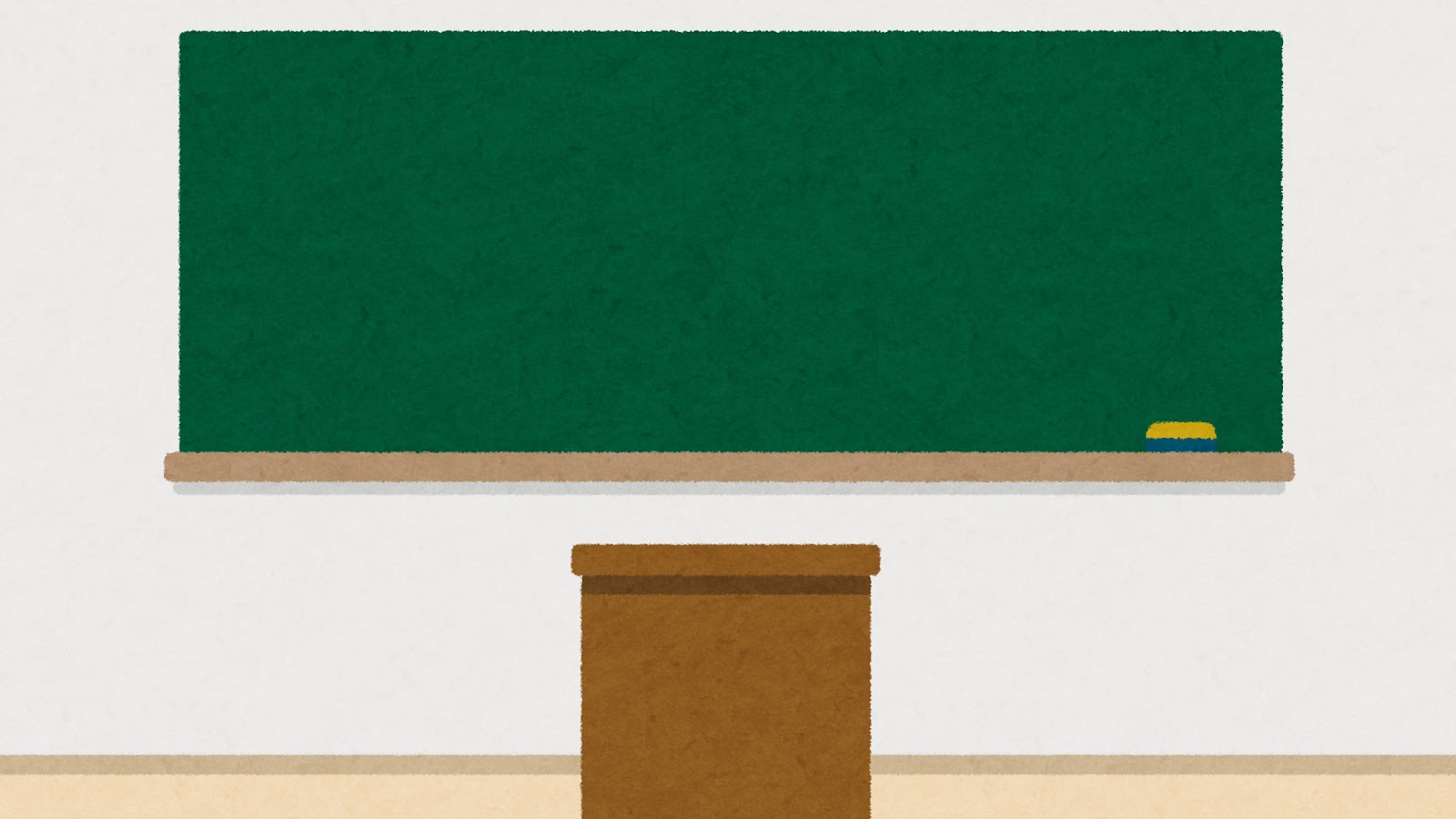 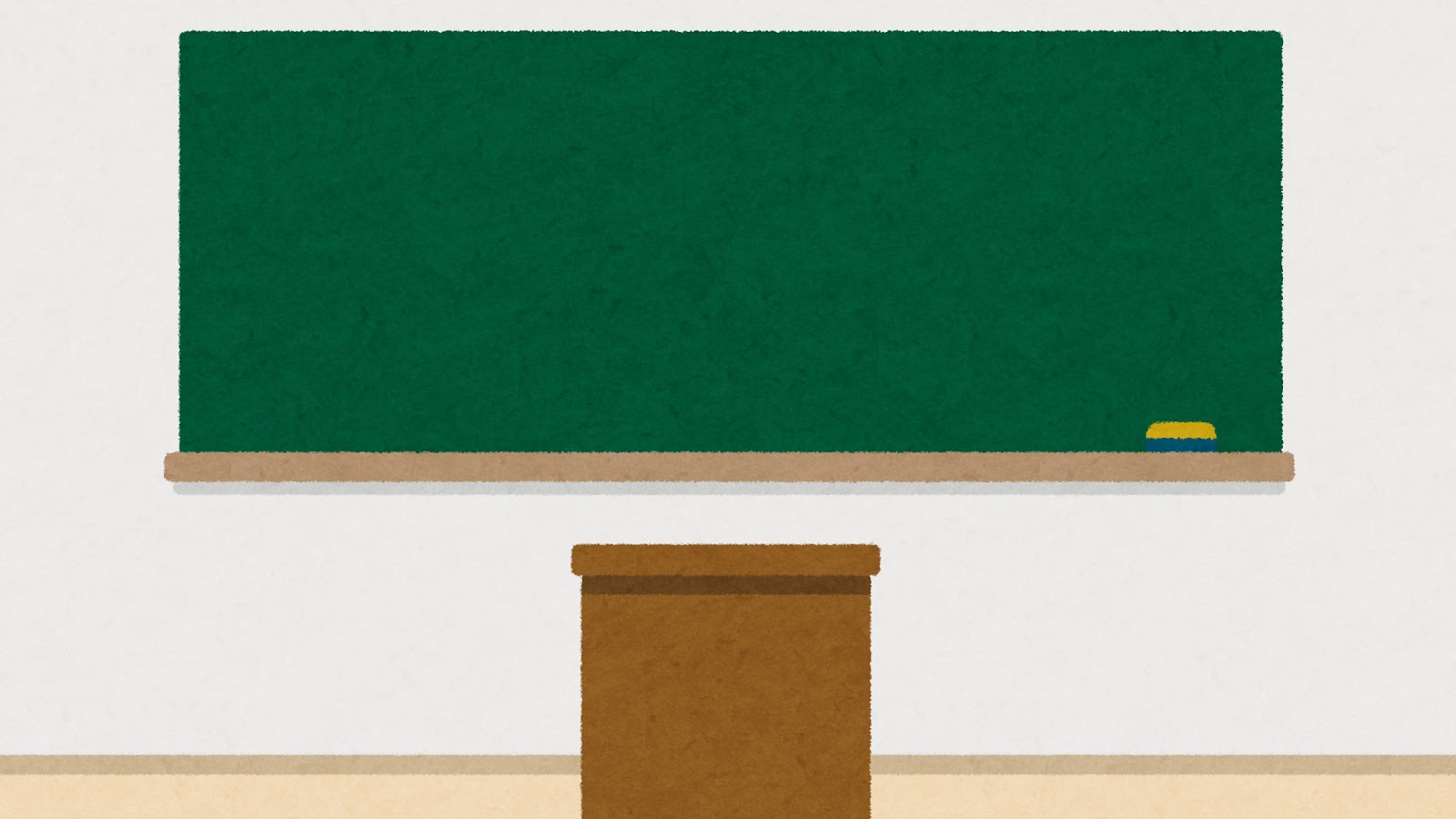 今日の学習のめあて
どうして、
人は避難できないのか
人の心理の面から考える
11
ここでみなさんに質問です
12
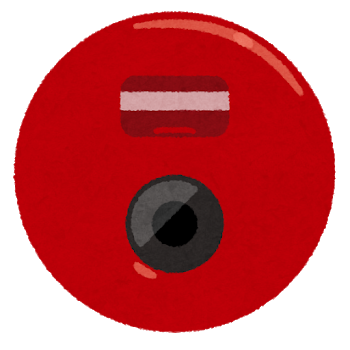 休み時間（先生がいないとき）に
火災報知機の非常ベルが鳴りました
どうしますか？
13
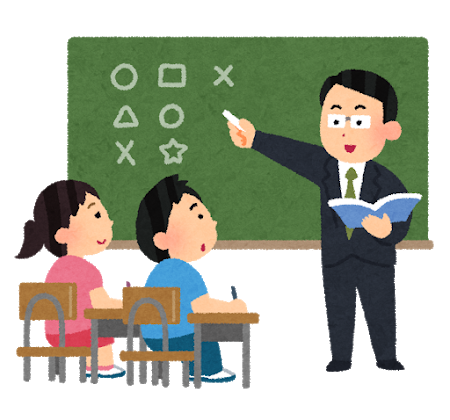 先生の指示を待つ
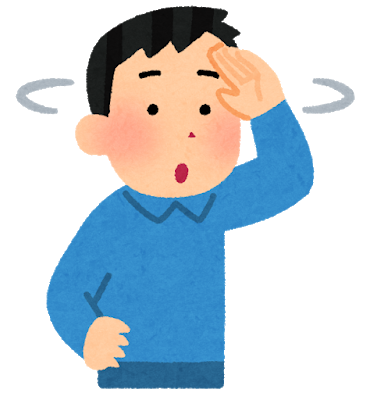 様子を見る
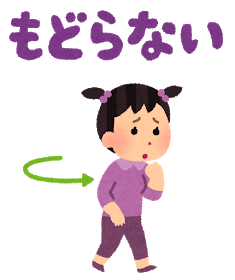 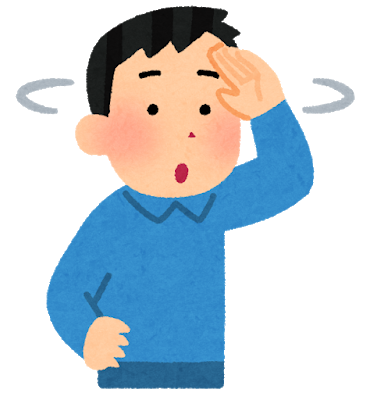 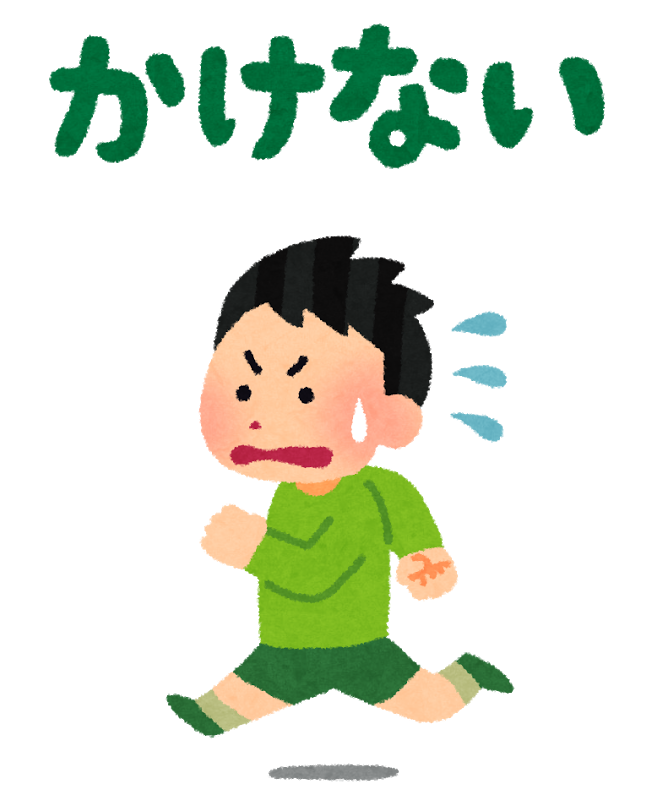 すぐ逃げる
14
火災報知機の非常ベルが鳴る
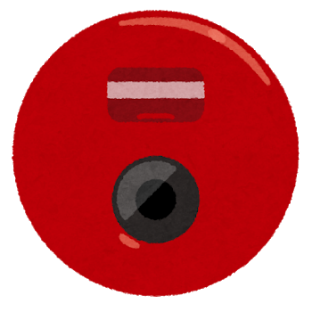 たいていが、
火事
のとき
火事＝危険
すぐ逃げないのはどうしてでしょうか？
15
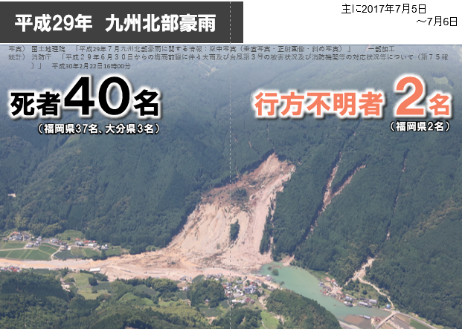 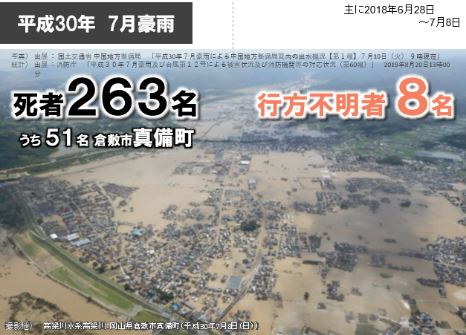 毎年、水害で犠牲者が
でてしまっています
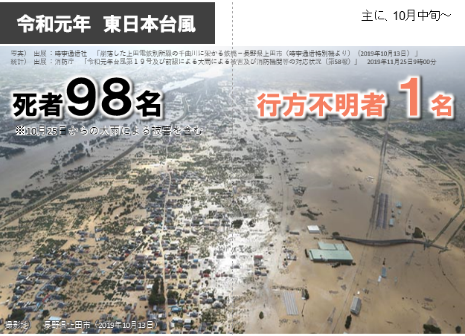 水害＝危険
すぐ逃げないのはどうしてでしょうか？
16
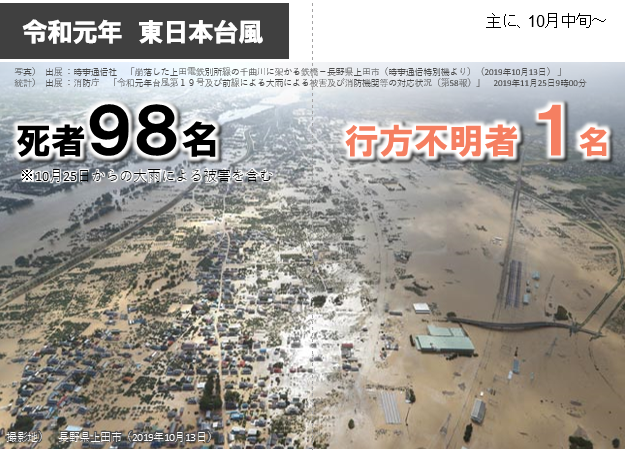 令和元年　東日本台風
避難できなかった理由
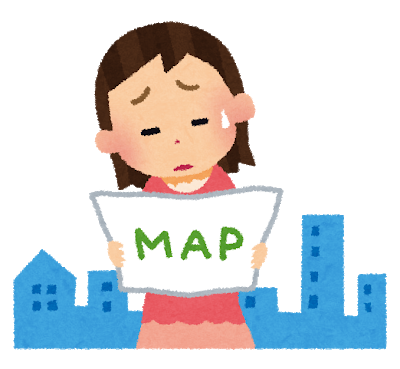 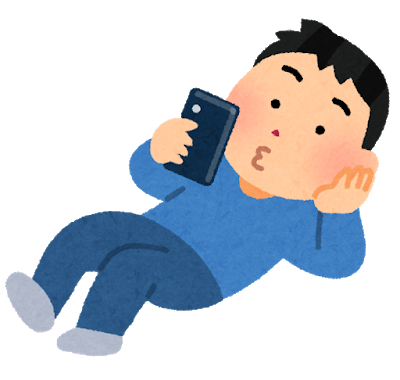 危険と
思えなかった
避難しようか
迷っていたら
避難するタイミングを
失ってしまった
『自分は大丈夫』
と思った
17
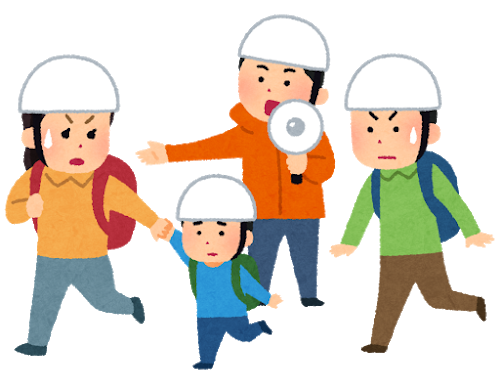 危ないとわかっていても
　　すぐに避難できる人はあまりいない
　　　　　　　　　　　　　　　　　　　　のかもしれません。
18
避難できない
人間の心理
19
避難できない人間の心理　『正常性バイアス』
■思い込みによって非常事態である
　 という認識に頭が切り替わらないこと
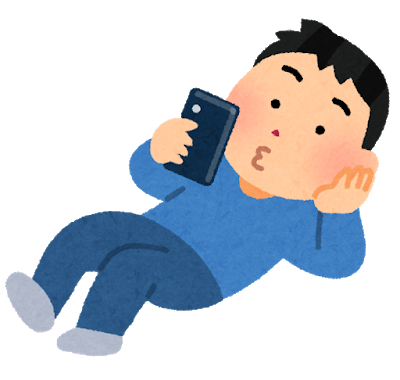 今まで大丈夫だったから、
今回も大丈夫だろう！
『自分だけは大丈夫』　という人間の心理
20
避難できない人間の心理　『集団同調性バイアス』
■多数意見が正しいと思い込むこと
■周りの状況や人に影響されてしまうこと
どうしよう
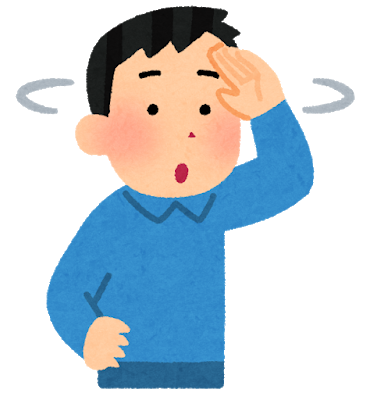 どうしよう
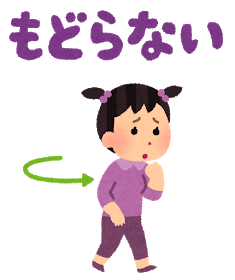 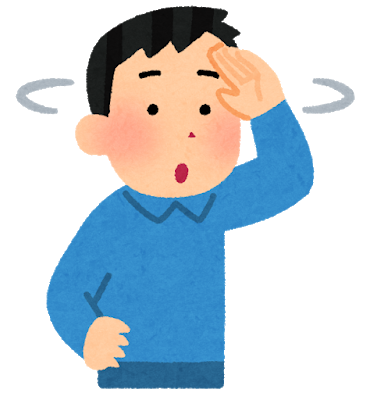 みんな避難してないから
避難しなくてもいいか…
『みんながやっていたから…』　という人間の心理
21
避難できない人間の心理　『エキスパート・エラー』
■専門家（先生や親）の指示をうのみに
　 してしまったことで招く最悪の状況のこと
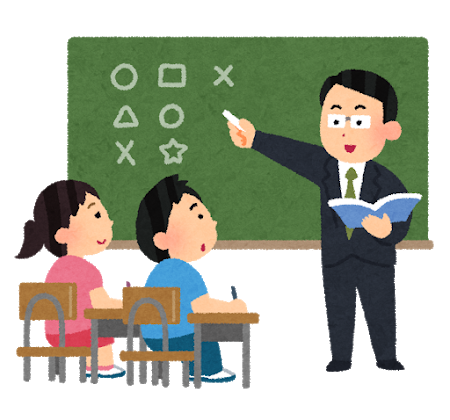 先生の指示に
従っていれば大丈夫
『自分で考えない、考えるのをやめてしまう』　という人間の心理
22
“避難しない” と決めているわけではない
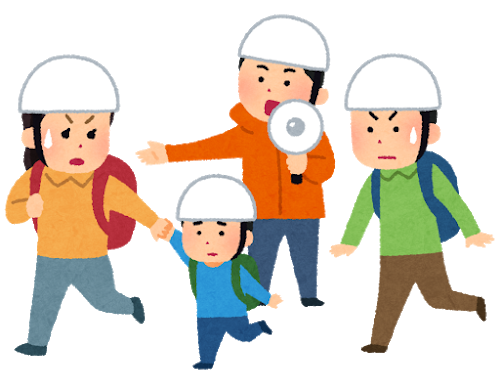 なかなか行動にうつせないだけかもしれない
どんな状況であれば
避難することができるでしょうか
23
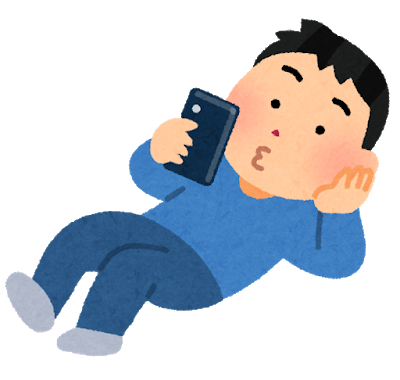 『先生が言ってるから…』
『自分だけは大丈夫』
『みんながやっていたから…』
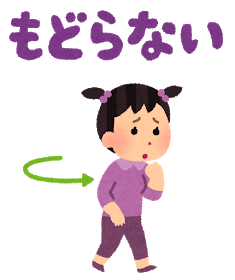 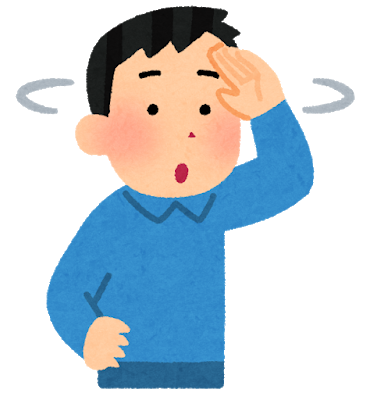 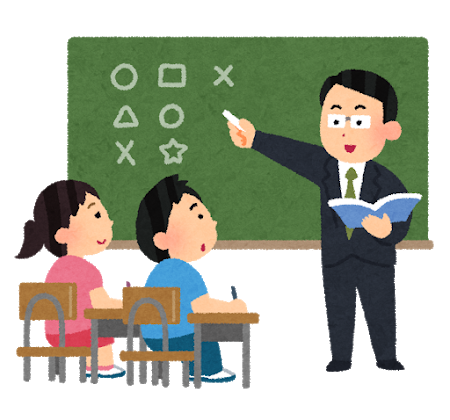 避難できない人間の心理
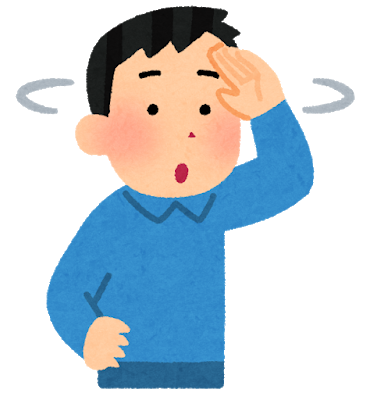 ヒント！
逆転の発想をしてみましょう
今まで大丈夫だったけど今回は…？
みんなに影響されて行動するなら…？
自分の命なのに誰かに任せて大丈夫…？
24
避難行動をとるには
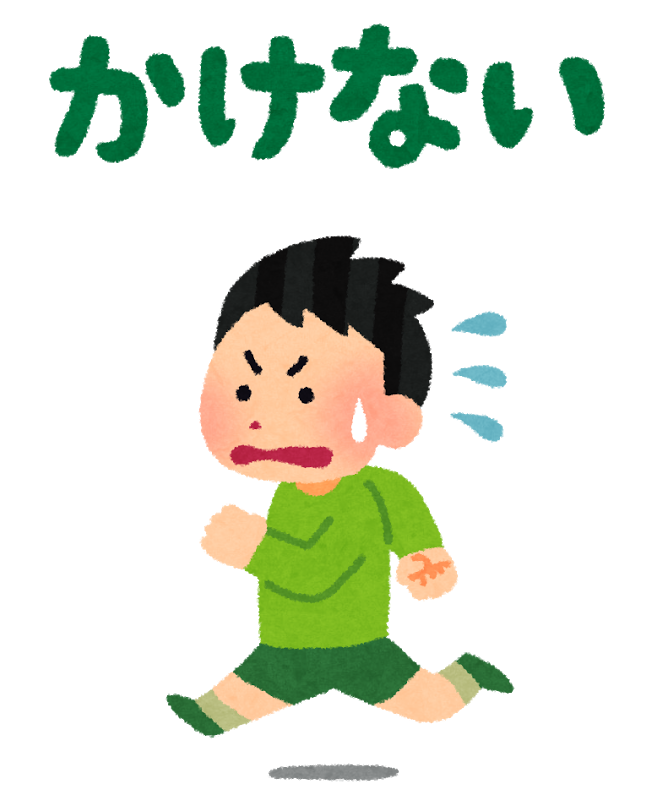 事例
台風襲来時、
声をかけあい避難
１
声をかけあったり
誰かが避難行動をとれば、
周りのみんなも行動することができる
25
避難行動をとるには
事例
防災訓練で
台風に備える
２
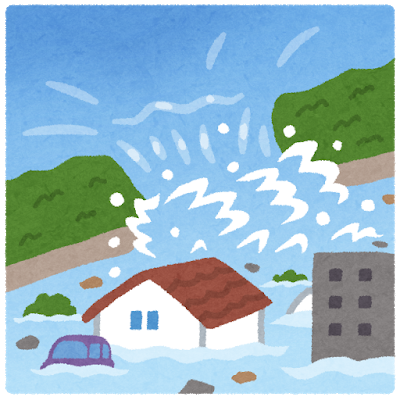 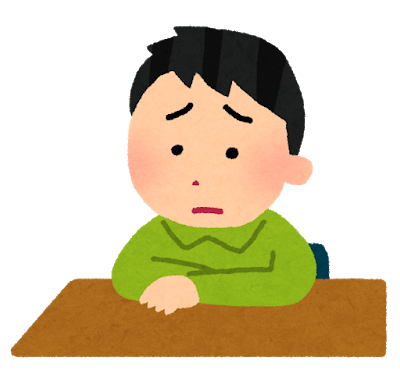 想定や経験にとらわれずに
最悪の状況を考えて行動する
26
【学習のまとめ】
今日の授業でわかったことや
考えたことを書きましょう
27
ふりかえり
わかっていても、
人は避難できないことがある
28
ふりかえり
災害時には、声をかけあったり、率先して
避難することがみんなのためになる
29
おわり
避難できない人間の心理を理解する
30